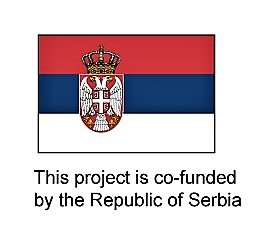 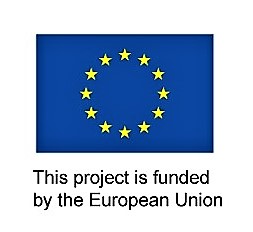 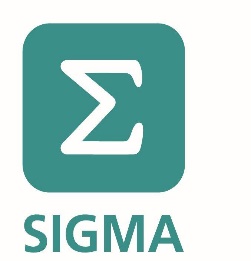 Projekat “Podrška daljem unapređenju sistema javnih nabavki u Srbiji”, IPA 2013
Radionica o
postupcima javnih nabavki

Fokus na:
Konkurentnom postupku sa pregovaranjem
&
inovativnim partnerstvima
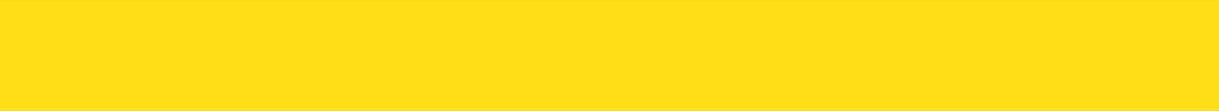 25/01/2019, Beograd
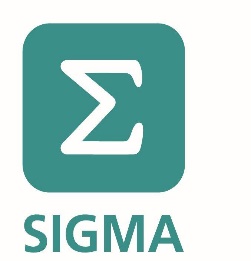 Inovativnost i nabavke
Inovativnost i Evropa 2020.
Korišćenje javnih nabavki u cilju podstreka inovacijama
2
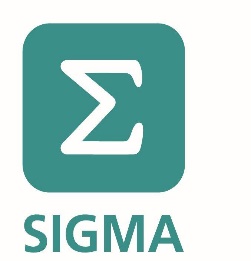 Inovacije & Direktiva 2014/24/EU
Ne radi se samo o tome ”kako kupiti” nego i 
“šta kupiti”
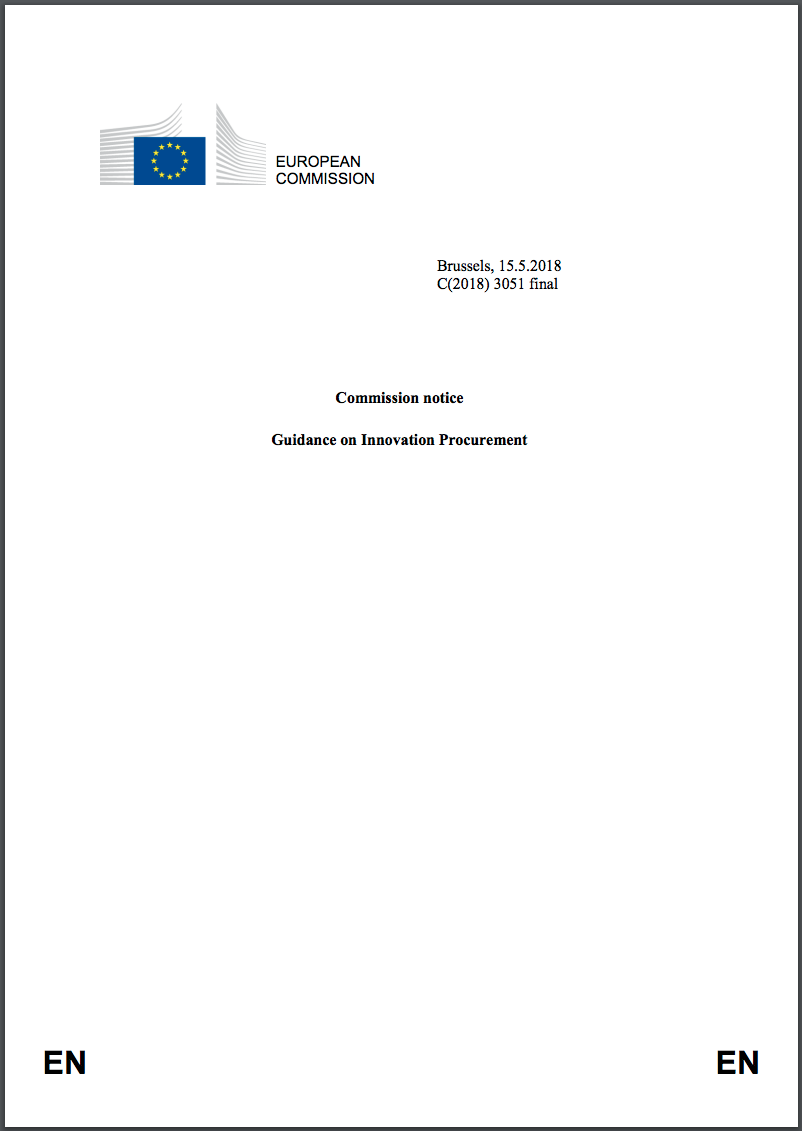 [Speaker Notes: C(2018) 3051 završna strana 3]
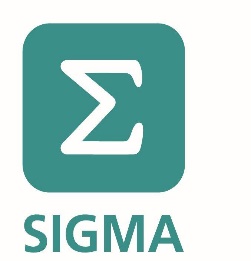 Definicija inovacijeČl.2(22)
Inovacija znači primenu novog ili znatno unapređenog proizvoda, usluge ili procesa, uključujući, između ostalog i
proces proizvodnje, gradnje ili konstruisanja
novi marketiški metod
Novi organizacioni metod u poslovnoj praksi, organizaciju radnog mesta, ili spoljnih odnosa

S ciljem pomoći u rešavanju društvenih izazova ili podrške Strategiji Evropa 2020. za pametan, održiv i inkluzivan rast
4
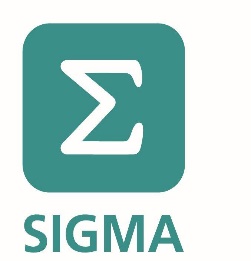 Do inovacije se može doći primenom svih postupaka javne nabavke
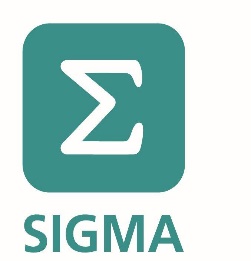 Partnerstvo za inovacije (IP)
Problem kod Direktive iz 2004. bio je strukturisanje nabavke za:

Istraživanje i razvoj (R&D) 
+ 
Opcija nabavke najboljeg novog proizvoda, usluga ili radova proizvedenih kao rezultat R&D-a
6
[Speaker Notes: Sa više od 1 ponuđača, po mogućstvu]
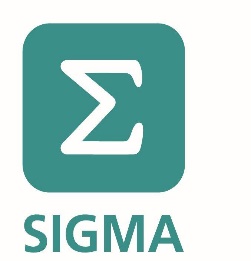 Istorijat
7
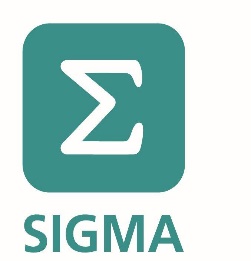 Proces partnerstva za inovacijeZasnovan na CPN, ali s drugim ciljevima – klasičan R&D ciklus plus komercijalizacija
8
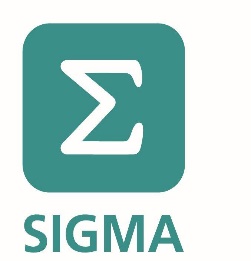 Proces partnerstva za inovacije (IP) zasnovan na CPNDirektiva 2014/14/EU
9
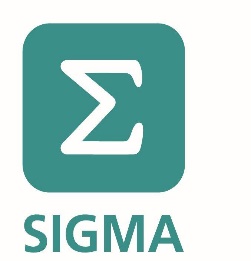 Preambula 49.
Potreba za izradom inovativnog proizvoda, usluge ili radova; i
Nema ponuđenih rešenja na tržištu
IP je specifičan postupak koji naručiocu omogućava da uspostavi dugoročno inovativno partnerstvo za:
Izradu; i
Potom kupovinu inovativnog proizvoda, usluge ili radova
10
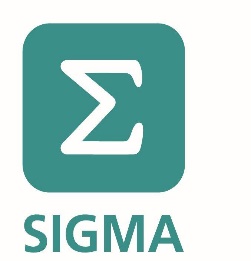 Preambula 49.
Postupak
Postupak IP zasnovan na CPN
Kriterijumi za dodelu ugovora: najbolji odnos cena/kvalitet
Strukturisan tako da podstiče izradu inovativnih rešenja, bez ograničavanja tržišta unapred
Ne sprečava, ograničava ili ometa konkurenciju

Isporuka
Inovativni proizvod, usluga ili radovi moraju se isporučiti po dogovorenim nivoima učinka i troškova
11
[Speaker Notes: Ne sprečava, ograničava ili ometa konkurenciju:
Angažovanje više partnera može da pomogne]
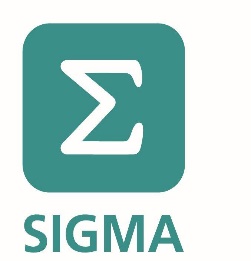 Izbor postupka Čl.26
Države članice moraju omogućiti primenu IP
 
Za razliku od CPN ili CD, nema uslova za primenu
Čl.31(2) – cilj IP
Preambula 49. i definicija “inovacije”
Uputstvo Evropske komisije
	C(2018) 3015 Konačno “…može se primeniti samo u slučajevima kada na tržištu ne postoji spremno rešenje za potrebe javnog kupca.”


Dobra praksa: Odluka da se primeni postupak IP se beleži, s obrazloženjem
12
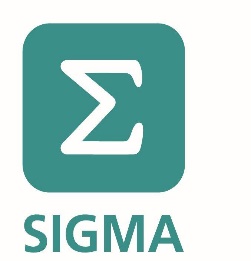 Cilj IPČl.31(2)
IP teži
Izradi inovativnog proizvoda, usluge ili radova; i
Potom i kupovini dobijenih dobara, usluga ili radova
Pod uslovom da odgovaraju nivoima učinka i maksimalnim troškovima dogovorenim između naručioca i učesnika

Važne napomene
Čl.31(1) izričita odredba o dozvoljenom IP sa jednim ili više partnera
Do inovacije dolazi za vreme izvršavanja ugovora
[Speaker Notes: Uputstvo EK C92018)3051 Konačno
Do inovacije dolazi tokom izvršavanja ugovora – u većini postupaka javni kupac već zna kakav tip rešenja kupuje]
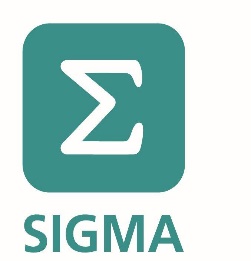 Finansijski prag Čl.5
Procenjena vrednost nabavke je maksimalna procenjena vrednost (bez PDV-a)
 
aktivnosti istraživanja i razvoja u svim fazama IP
+ 
Vrednosti dobara (proizvoda), usluga ili radova 
Koje treba razviti 
+
Nabaviti na kraju predviđenog partnerstva

Detaljnije odredbe u Čl.5
14
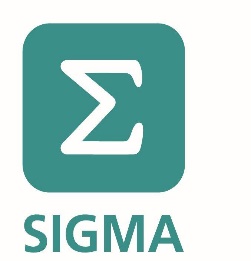 Sastav, ulaganje u i trajanje IPČl.31(7)
Struktura i, naročito, trajanje i vrednost različitih faza treba da odražavaju
Stepen inovativnosti predloženog rešenja
Redosled aktivnosti R&D-a potrebnih za izradu inovativnog rešenja

Procenjena vrednost dobara, usluga ili radova ne sme biti nesrazmerna sa ulaganjem potrebnim za njihov razvoj
[Speaker Notes: Objasniti šta znači ”vrednost različitih faza” – u A.31(7)]
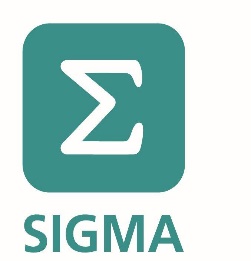 Tok procesaObjave
Obaveštenja se objavljuju u Službenom listu Evropske unije (OJEU)

čl.48		Prethodno informativno obaveštenje
čl.49		Obaveštenje – javni poziv
čl.50 	Obaveštenje o dodeli ugovora
16
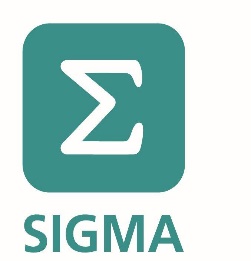 Konkursna dokumentacijaČl.31(1)
Utvrditi potrebu za inovativnim proizvodom, uslugom ili radovima koji nisu u ponudi na tržištu
Ukazati koji elementi u opisu određuju minimalne uslove koje svi ponuđači moraju da ispune

Potrebne precizne informacije

Ostali uslovi u konkursnoj dokumentaciji – videti u nastavku
17
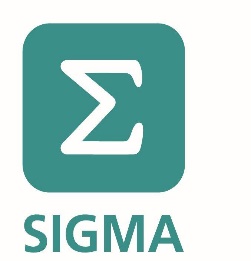 Minimalni rokovi za prijem zahteva za učešćeČl.31(1)
18
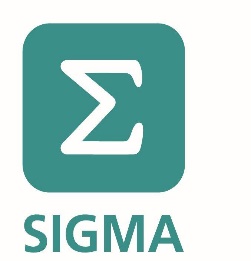 Tok procesaOdabir Čl.56-64
Važe uobičajene odredbe 
Osnove za isključenje
Kriterijumi za izbor privrednog subjekta (i videti u nastavku)
Sredstva dokazivanja (potvrde)

Čl.31(6)
Naručilac naročito primenjuje kriterijume za izbor “koji se tiču sposobnosti kandidata u oblasti istraživanja i razvoja i izrade i primene inovativnih rešenja”
19
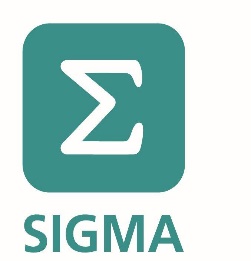 Tok procesaSmanjenje broja kvalifikovanih kandidata (uži izbor) Čl.31(1) & Čl.65
Dozvoljen je uži izbor
U obaveštenju – javnom pozivu navesti 
Objektivna i nediskriminišuća pravila 
Broj kandidata – minimum 3, ili, ako nema 3, dovoljno da se obezbedi istinska konkurencija
20
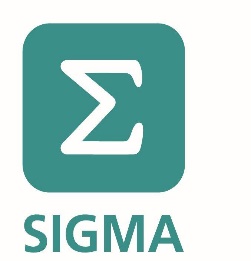 Tok procesaPoziv Čl.54
Naručilac istovremeno i u pisanoj formi poziva odabrane kandidate da podnesu ponude

Važna napomena: znatna diskreciona prava u pogledu strukture faze dodele
21
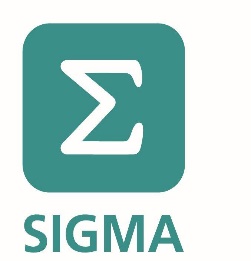 Pregovori – fazni procesČl.31(3)
Naručilac pregovara o 
Početnim ponudama; i
Sledećim ponudama
Naručilac ne pregovara o 
Minimalnim uslovima
Kriterijuma za dodelu ugovora
Konačnim ponudama
22
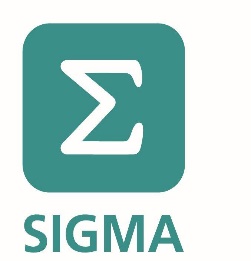 Pregovori – fazni procesČl.31(2) - struktura
IP mora da se strukturiše u sukcesivnim fazama koje prate redosled koraka u procesu istraživanja i inovacija, koji može da obuhvata:
Proizvodnju proizvoda
Pružanje usluga
Izvođenje radova

Mora da obezbedi plaćanje naknada u odgovarajućim ratama
23
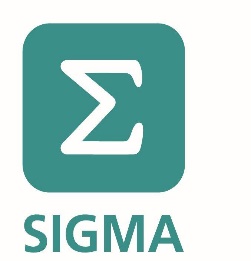 Pregovori – fazni procesČl.31(2) - Ciljevi
Naručilac postavlja međuciljeve koje partneri treba da ispune
Na osnovu tih ciljeva, naručilac može odlučiti da nakon svake faze
Raskine partnerstvo za inovacije; ili
Smanji broj partnera raskidom pojedinačnog ugovora
Pod uslovom da je naručilac u konkursnoj dokumentaciji naveo te mogućnosti i uslove za njihovu primenu
24
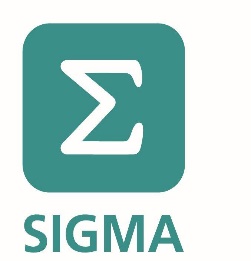 Pregovori – ravnopravan tretman  Čl.31(4)
Naručilac se stara da tretman bude ravnopravan
Dostavlja informacije svim ponuđačima
Obaveštava ponuđače u pisanoj formi o svim izmenama u tehničkim specifikacijama ili konkursnoj dokumentaciji i omogućava ponuđačima dovoljno vremena da dostave izmenjene ponude
25
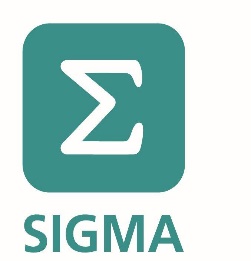 Pregovori – ravnopravan tretman   Čl.31(4) & Čl.21
Naručilac se stara da tretman bude ravnopravan
Ne otkriva poverljive informacije bez saglasnosti ponuđača
Ne može opšte odricanje, saglasnost mora biti konretno za taj slučaj
26
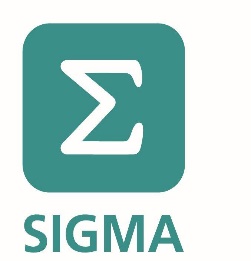 Intelektualna svojinaČl.31(6) & Čl.21
Intelektualna svojina je često kritično pitanje u procesima IP, naročito kada je više ponuđača uključeno u proces IP
Konkursna dokumentacija mora utvrditi aranžmane koji važe za intelektualnu svojinu
Obelodanjivanje je stvar dogovora
Nema opšteg odricanja
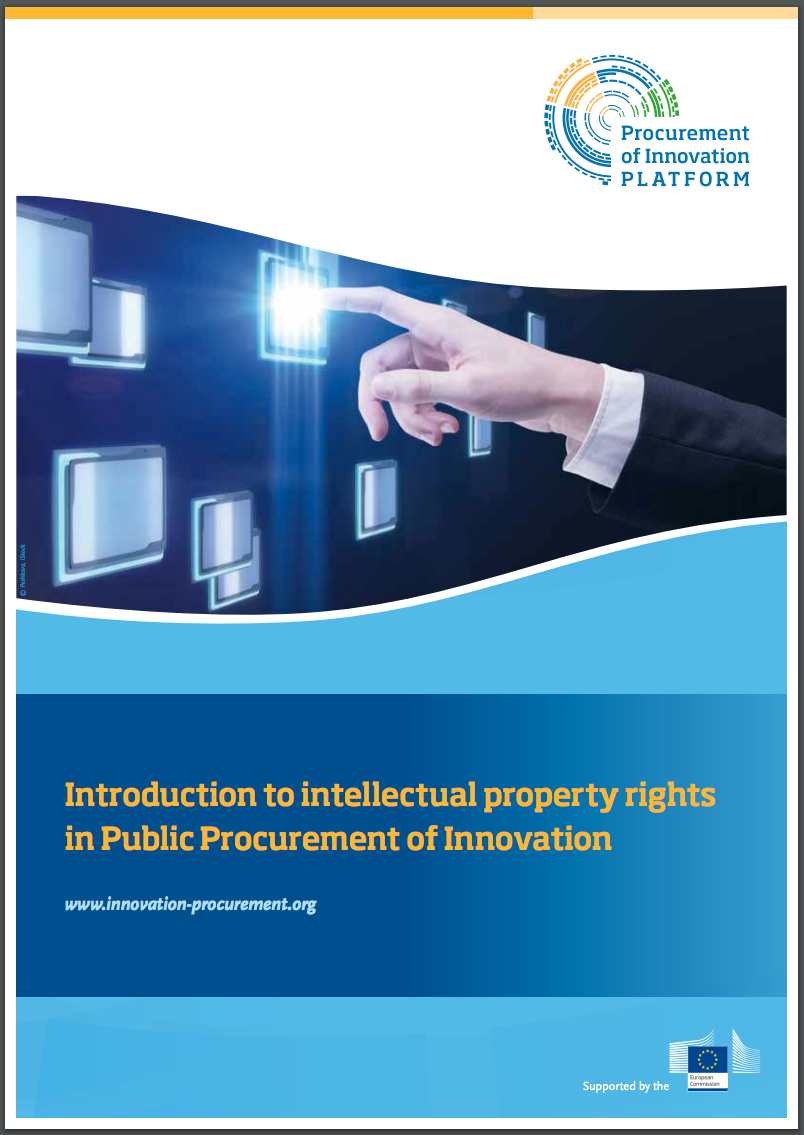 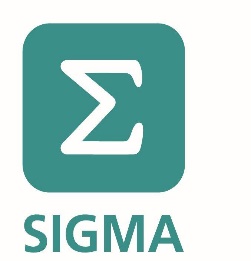 https://www.innovation-procurement.org/about-ppi/guidance/
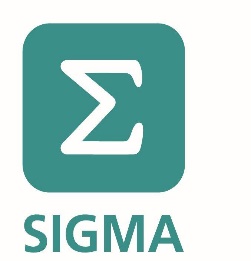 Kriterijumi za dodelu ugovoraČl.31(1) & Čl.67
Najbolji odnos cena-kvalitet – bez drugih kriterijuma
29
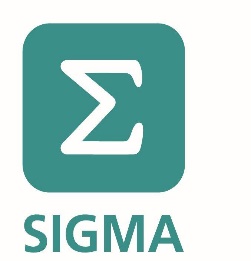 Ne zaboravite odredbe o CPN!
Na primer – Odluka o dodeli ugovora (Čl.29(7))

Naručilac će 
Proveriti da li su konačne ponude u skladu sa navedenim minimalnim uslovima
Usklađenost sa Čl.56(1)
zahtevi, uslovi i kriterijumi
Osnove za isključivanje i kriterijumi za izbor privrednog subjekta
Dodela na osnovu objavljenih kriterijuma za dodelu ugovora
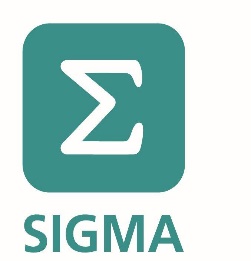 Partnerstva za inovacije u praksi
Studija slučaja
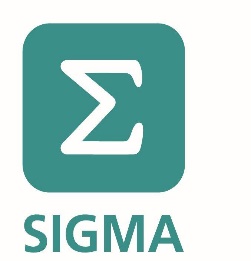 Resursi EK o inovacijama i nabavkama
Smernice i dobra praksa
C(2018) 3051 konačna verzija
https://ec.europa.eu/transparency/regdoc/?fuseaction=list&coteId=3&year=2018&number=3051&version=F&language=en
Sajt EK
https://ec.europa.eu/info/policies/public-procurement/support-tools-public-buyers/innovation-procurement_en
Platforma nabavki inovacija
http://www.innovation-procurement.org/home/?no_cache=1